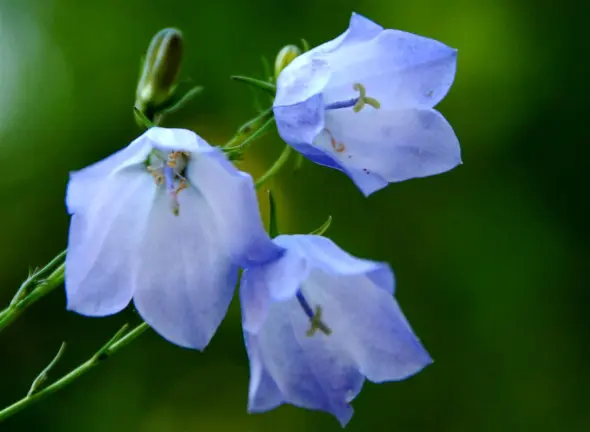 Månedsbrev for mai, Blåklokke
Overordnet tema for perioden: april-juni	    LEK og LÆREGLEDE
Del mål:
Personalet skal fremme et inkluderende miljø der alle barn kan delta i og berike leken på barns premisser. Personalet må være tilstede og veilede barna hvis leken medfører uheldige samspillsmønstre (Årsplan s. 6)
Sosiale mål: 
De ansatte i barnehagen skal legge til rette for at barna skal få leke i små grupper hvor de får mulighet til å bygge sterke bånd til andre og bygge sosial kapital. Vi vil bruke smågrupper for at det enkelt barn skal bli sett og hørt. (Handlingsplan for et trygt og godt psykososial barnehagemiljø i Våland-barnehagene s. 7)
Hovedmål:
Leken har en egenverdi som skal anerkjennes og har en sentral plass i hverdagen. Vennskapsbånd og relasjoner knyttes gjennom lek som igjen gir grunnlaget for trivsel og meningsskaping i barnehagen (Årsplan s. 6)
Evaluering av april:
Mai måned har vært fantastisk med turer i nærområdet og en dypere opplevelse av naturen. Barna har engasjert seg i planting av frø i selvdekorerte «troll potter», noe som har fremmet kreativitet og gitt dem innsikt i planters vekstprosess. Dette har styrket vår tilknytning til nærområdet og naturen, og vi gleder oss til flere slike aktiviteter.
Viktige datoer:Røde dager, bhg stengt: 1, 9, 17, 20. mai

Vårdugnad: 7. mai
Mai 17. markering: 16. mai. Tog - kl 09:30
  
 15. mai – Daniel på skole
Måneden som kommer:
I mai fortsetter vi med å tilbringe mye tid ute, både i barnehagens uteområde og i nærmiljøet, med de fine skogene, parkene og lekeplassene. Naturen fremmer lek og samarbeid, felles utforskning på en annen måte enn på de kjente uteområdene i barnehagen.
Månedens andre store tema er Norges nasjonal dag. Som en viktig del av den norske kulturen vil vi lære om hvorfor og hvordan vi feirer 17. mai. Barnehagen markerer 17. mai den 16. mai, og toget skal gå rundt klokken 09:30.
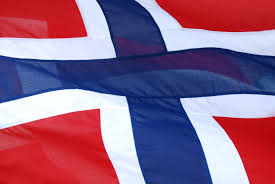